Australian Province of the Society of Jesus
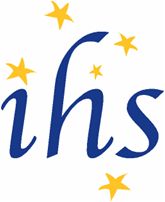 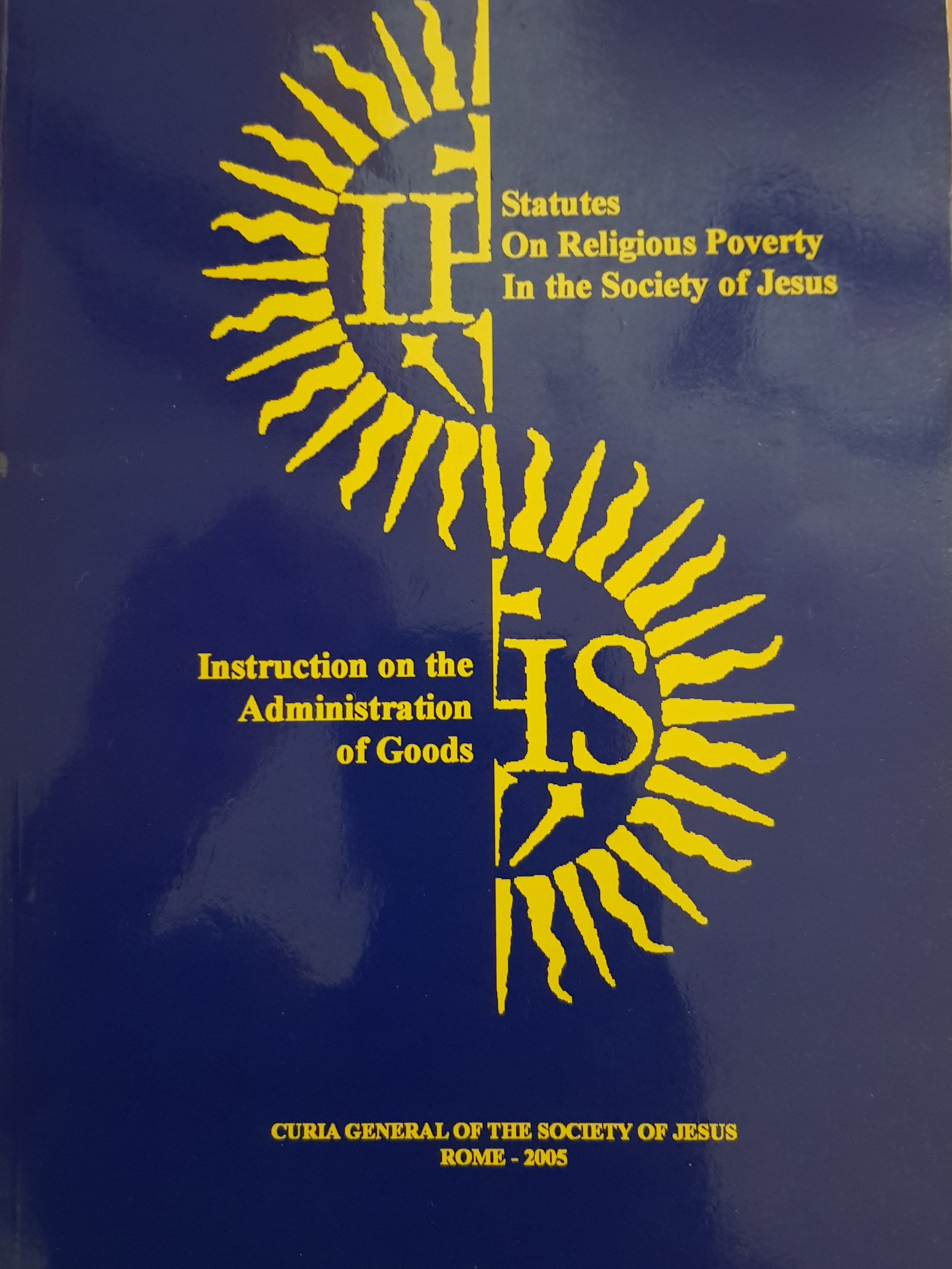 Statute On Religious Poverty In the Society of Jesus

Instruction on 
the Administration Of Goods
27 October 2017
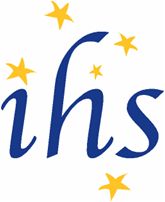 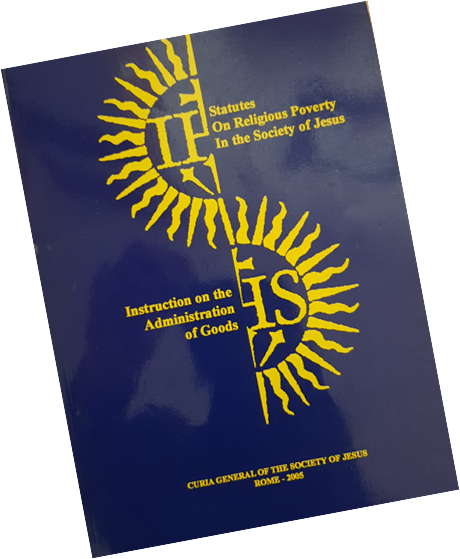 Two Main Components
Spiritual foundations - Statues on Religious Poverty in the Society of Jesus
Instructions on the Administration oF Goods
Australian Province of the Society of Jesus
2
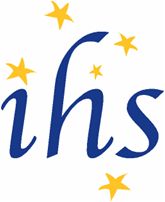 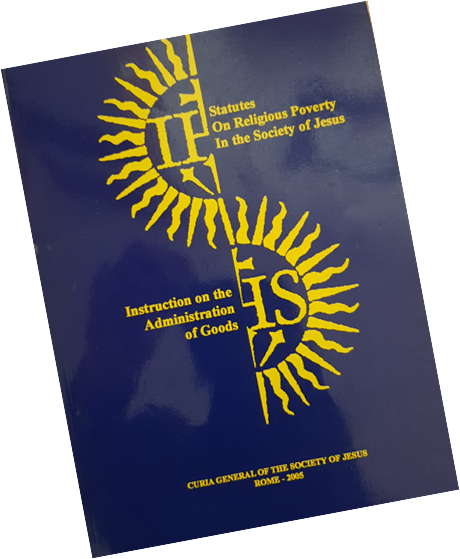 Statues on Religious Poverty in the Society of Jesus
General principles
Personal poverty
Poverty in common
The yielding of administration and the disposition and renunciation of property
Australian Province of the Society of Jesus
3
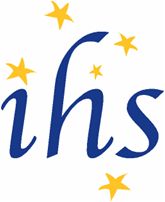 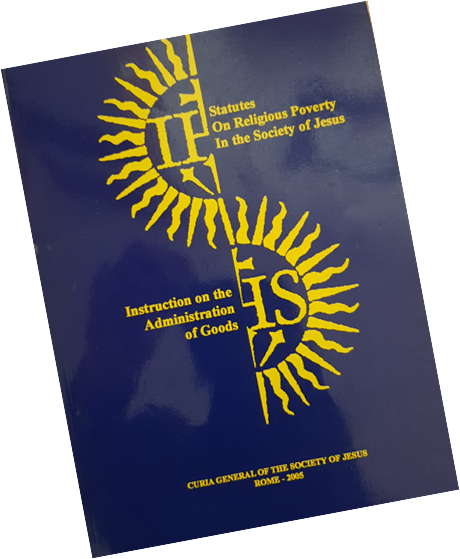 Instructions on the Administration of Goods
Instructions on the Administration of Goods
Nature and Objectives
Legal Aspects and the Basics Of Financial Administration
Financial Administration at the level of the General
Financial Administration at the Province Level
Financial Administration at the Local Level
Main Functions of Financial Administration and The Practical Way of Proceeding in Various Matters
Reporting (External and internal)
Australian Province of the Society of Jesus
4
Australian Province of the Society of Jesus
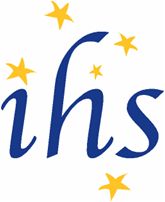 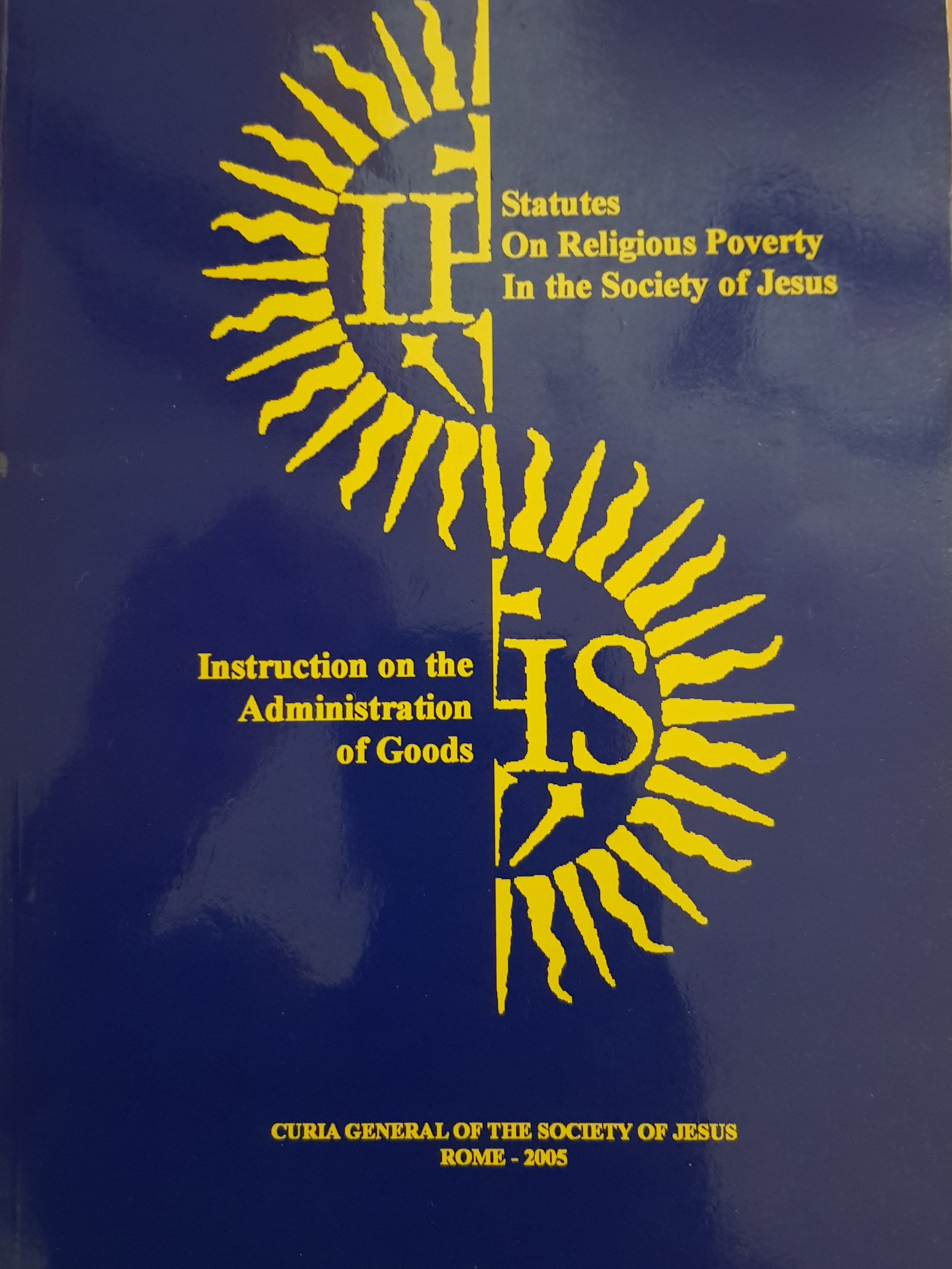 Understanding  the Instruction on 
the Administration of Goods
“IAG”
27 October 2017
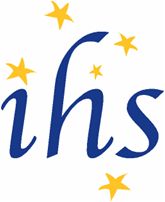 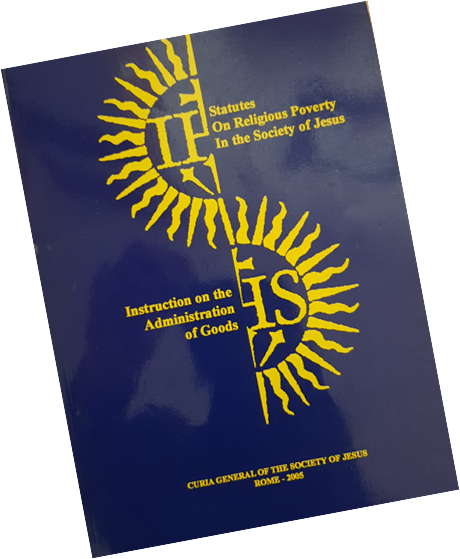 Understanding the IAGThe Nature of the Instruction “IAG”
The “Instruction” IAG is a combination of rules, regulations, advices and notes to help in the appropriate management of the goods of the Society in its mission.

This is done in accordance with our way of proceeding and the laws of the Society and the Church.
Australian Province of the Society of Jesus
6
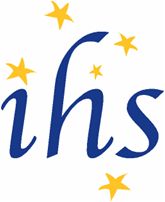 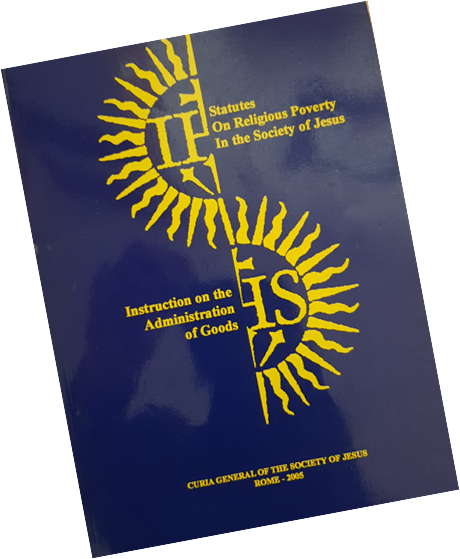 Understanding the IAG Its Objectives
The IAG is designed to:
assist the administration of the goods of the Society in the best way possible.  
It agrees with the requirements of our Institute, Canon Law in general, and the appropriate law of each country where the Society is apostolically involved
Australian Province of the Society of Jesus
7
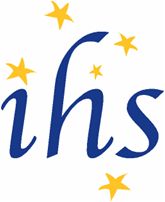 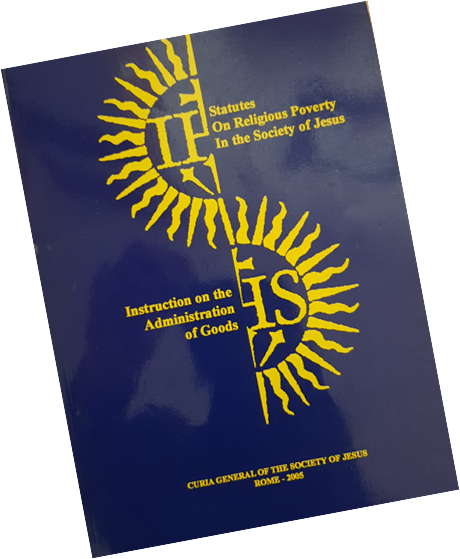 Understanding the IAGFundamentals of Financial
The fundamental understanding of financial management in the Society are…..

The temporal goods of the Society are to be considered as belonging to Our Lord Jesus Christ.

The Society of Jesus is totally directed toward the realization of its end – the glory of God and the help of souls.
Australian Province of the Society of Jesus
8
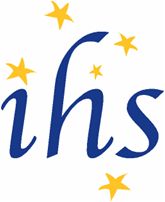 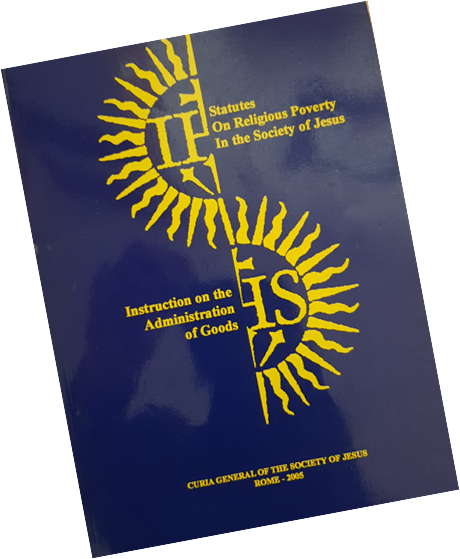 Understanding the IAG“Principle”
As a principle “all Clerics and Lay” involved in financial administration are bound to fulfil their duties in the name of the Church and in accordance with Constitutions and Complementary Norms of the Society
Australian Province of the Society of Jesus
9
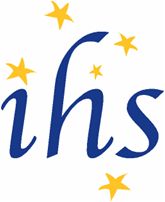 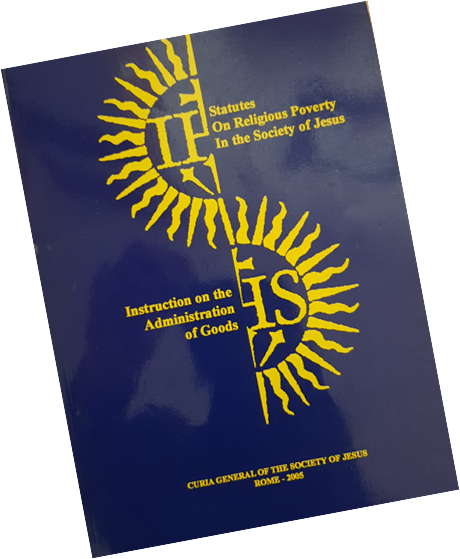 Understanding the IAGAdministrators
Those who administer the goods of the Society do so with diligence and faithfulness

Administrators are:
not owners managing their own goods
mandated to administer the goods entrusted to their care in accordance with the laws of the Church, the Society and Civil law
Australian Province of the Society of Jesus
10
Australian Province of the Society of Jesus
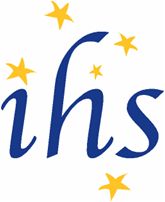 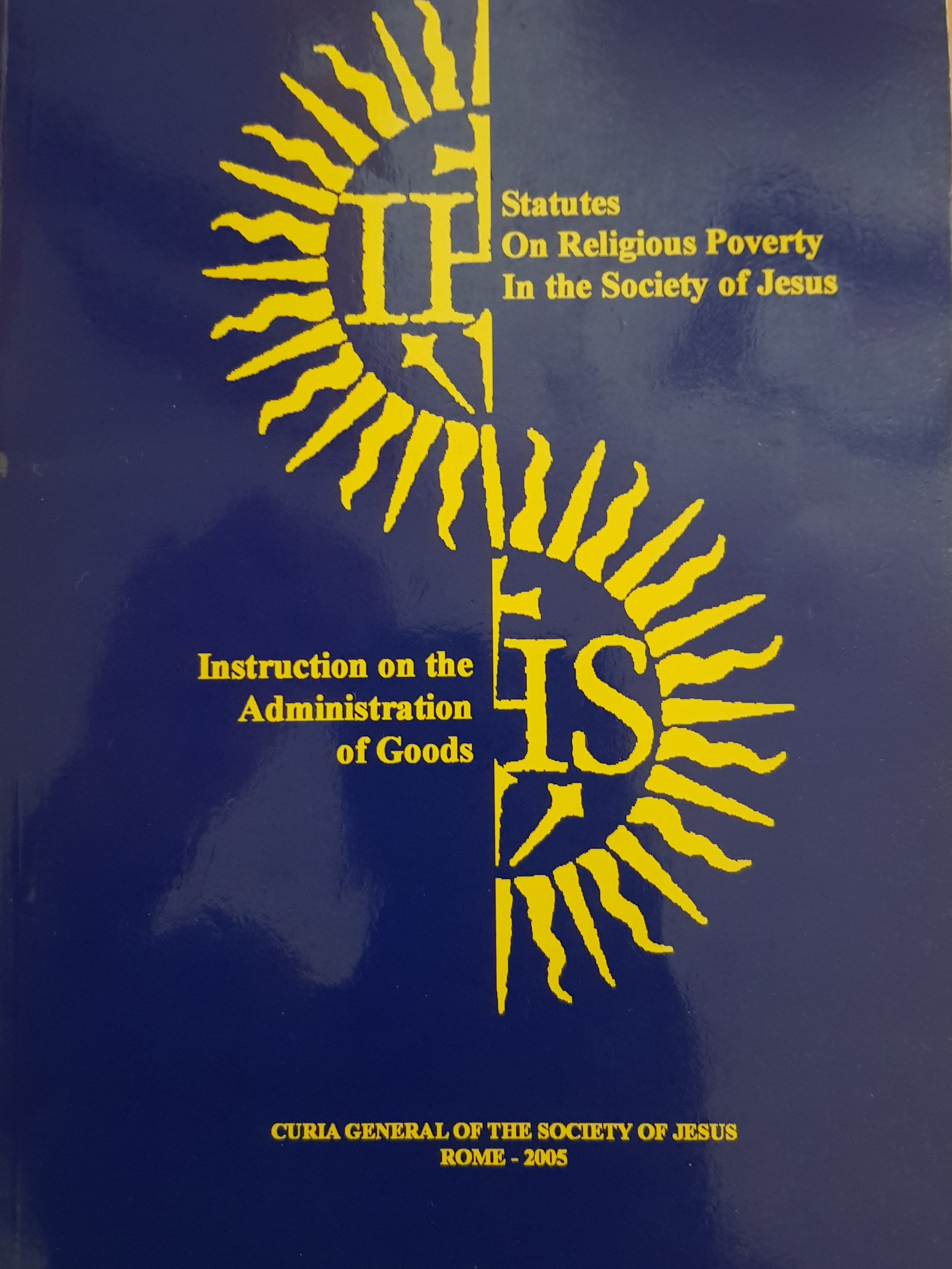 Legal Framework

Instruction on 
the Administration Of Goods
27 October 2017
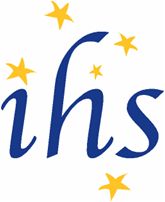 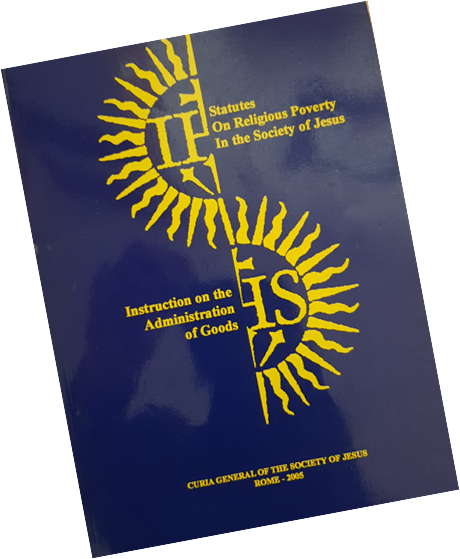 Legal FrameworkAttitude towards law
Society of Jesus entities are both Canonical and Civil entities.
Administrators are bound to fulfil their duties in accordance with both Canon and Civil law.
If a conflict exists, the Church defers to Civil law
Australian Province of the Society of Jesus
12
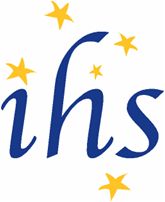 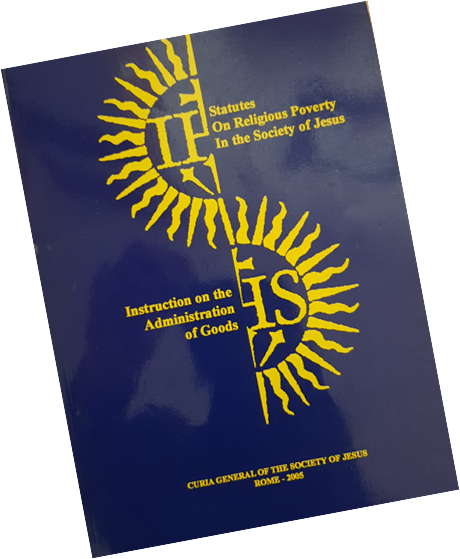 Legal FrameworkTypes of Works
Important to distinguish between communities and apostolic works belonging to the Society
Communities – are groups of Jesuits constituted under the authority of the same local Superior
Apostolic Works or Institutions – stable, permanent organisations of various types
Rules of the church and Society that apply to works, institutions (Colleges) depend on their canonical status
Australian Province of the Society of Jesus
13
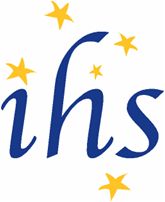 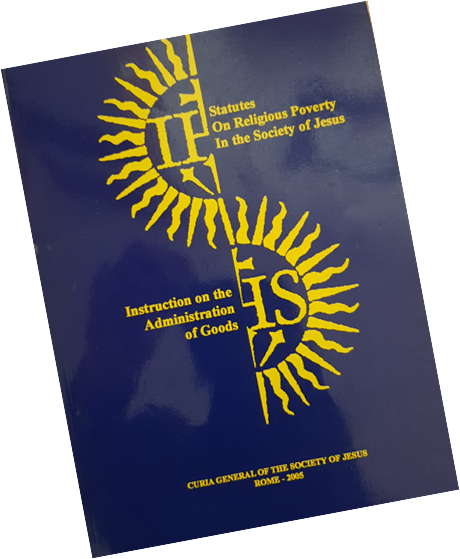 Legal FrameworkTypes of Works
Works of the Society “Canonical Relationship” :
Ours (Ownership and Control)
Dependent on the Local Superior (Community)
Independent of Local Superior (Community) – Canonically attached, dependent on Provincial

Not Ours (But Owned) entrusted to the Society
Australian Province of the Society of Jesus
14
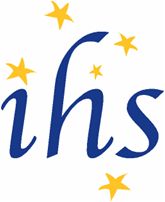 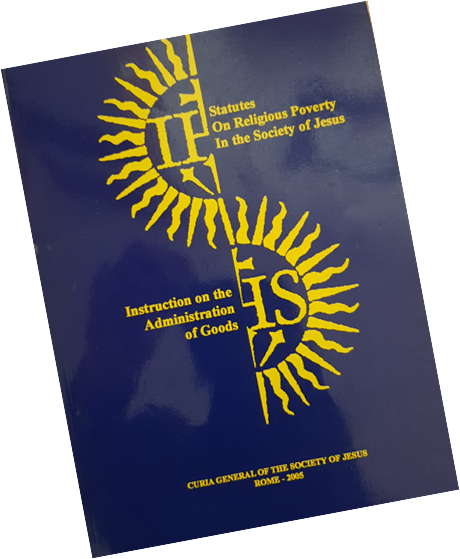 Legal FrameworkTypes of Works
Colleges Canonical relationship is an 
“Independent Work” of the Society

Approved by Fr General as part of the Incorporation Process
Australian Province of the Society of Jesus
2
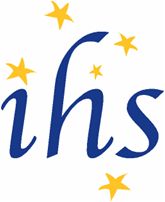 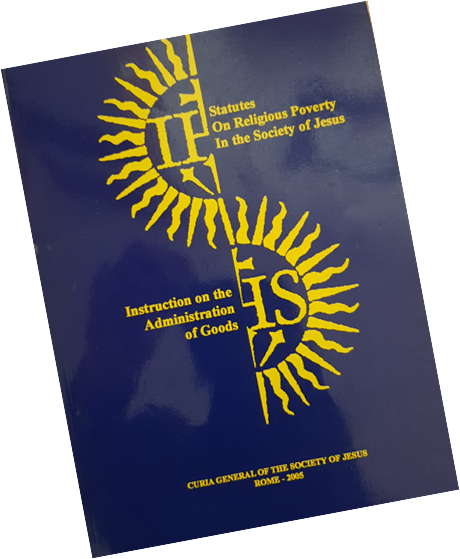 Legal FrameworkImportant Concepts for Financial Administration
Ordinary Administration -  [IAG - 38] Ordinary financial administration encompasses all those acts normally necessary and useful for the conservation of resources, the generation of a reasonable return on the assets and a systematic application of any income created. – eg. Administration of Ordinary Budget.

Extraordinary Administration -  [IAG - 39] Extraordinary financial administration encompasses those acts that go beyond what is normally necessary for simple conservation and a reasonable return on the goods.
Australian Province of the Society of Jesus
16
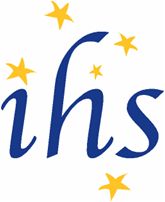 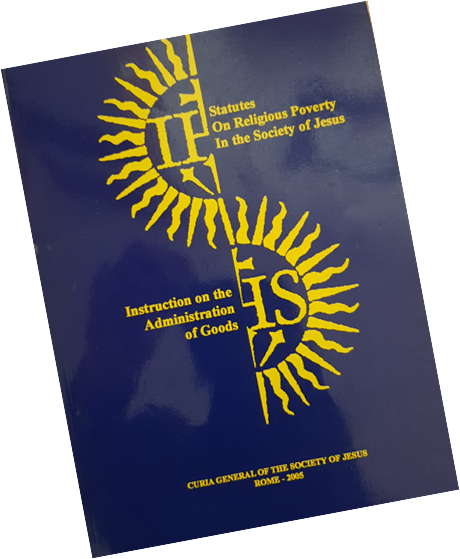 Legal Aspects and the Basics of Financial Administration
The establishment limit (Cifra-Limite) -  [IAG – 41] As determined by the Holy See, the General has a maximum limit on the value of goods he can allow to be alienated.  This limit has come to be, for practical reasons, the limit established by the Episcopal Conference in each country

Permissions Alienations
 [IAG - 42.1] Alienations in the strict sense, that is, transfer of ownership over something (as in a sale or donation).
 [IAG - 42.2] Alienations in the broad sense, that is, anything that can cause harm to the goods of a juridic person, (such as: the requirements of a mortgage, of an easement, of the right to real use of the property, contraction of a debt, assignment of a lease or lease-back, a loan or assignment of the use of the property, etc.).
Australian Province of the Society of Jesus
17
Australian Province of the Society of Jesus
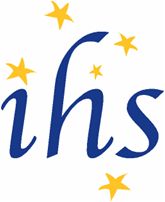 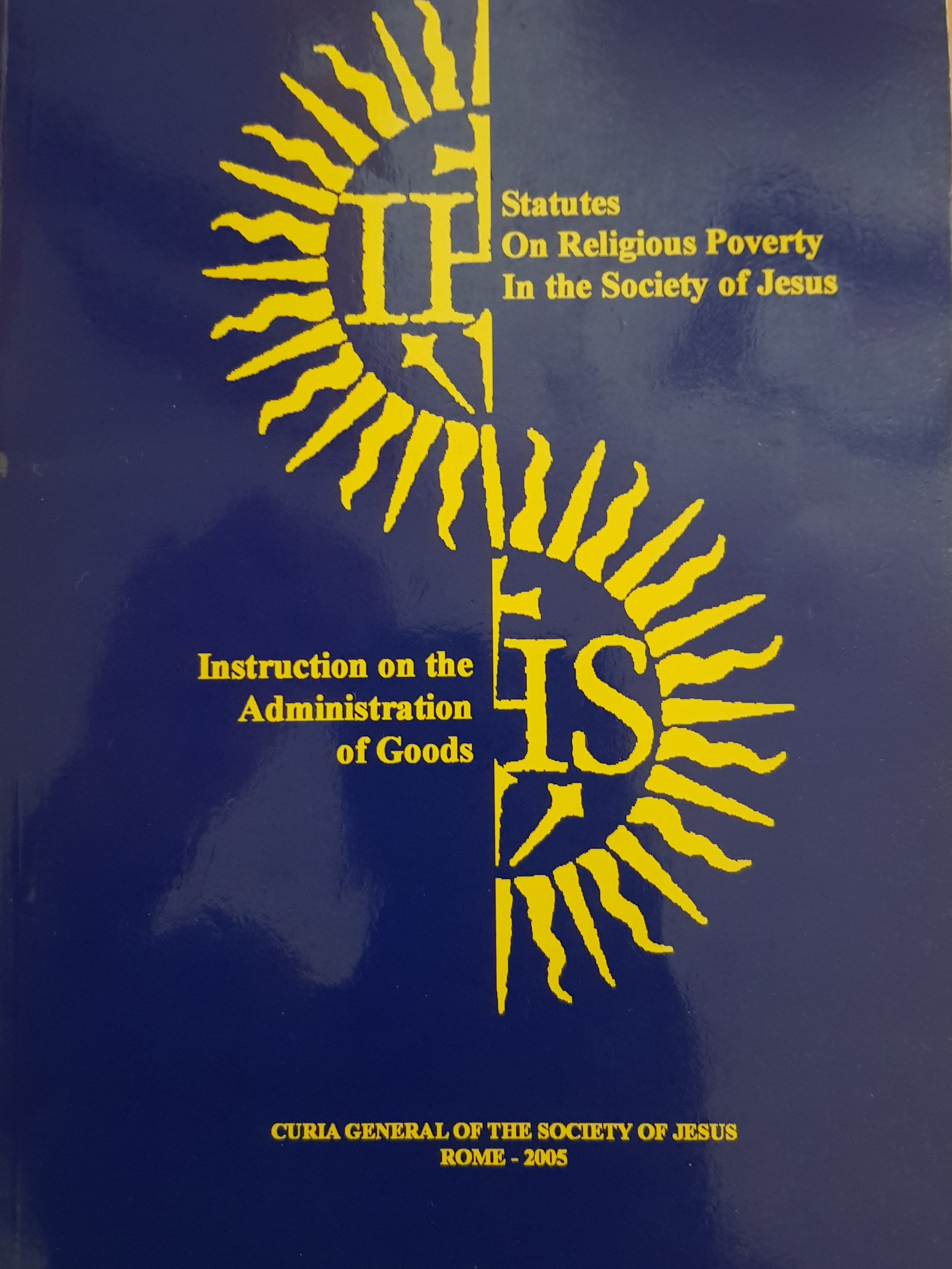 Goods of the Society of Jesus
“Economic Structure of the Province”
27 October 2017
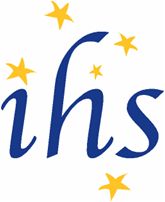 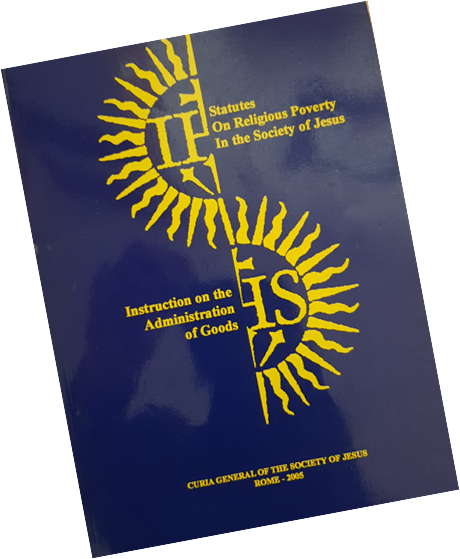 Goods of the Society of Jesus“Economic Structure of the Province”
Four basic funds and one general purpose fund of the Province (Arcae) :
The Formation Fund or Arca Seminarii;
The Aged/Infirm Fund or Arca Praevisionis;
The Apostolic Fund or Arca Opera Apostolicorum;
The Foundations Fund or Arca Fundationum.
Common Fund (Operational Costs of the Province)
Australian Province of the Society of Jesus
19
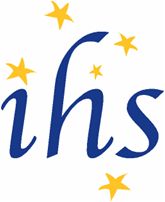 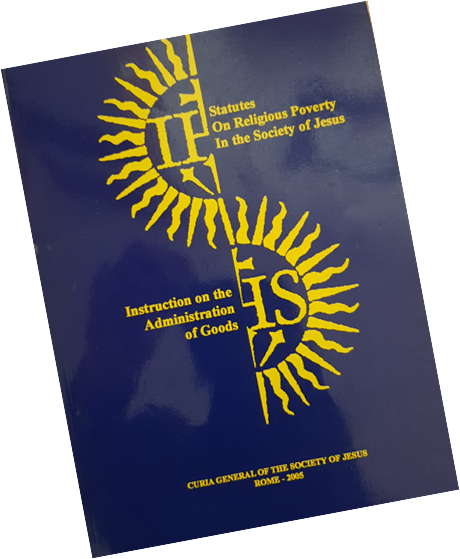 Goods of the Society of Jesus“Economic Structure of the Province”
All Goods of the Society must be assigned to one of the four basic Funds or Arcae
Only Fr General can transfer goods from one Fund to another
It is the Provincial’s responsibility to safeguard these funds
Other Funds include Trust Funds held on behalf of other Provinces / or Foundations of the Society
Australian Province of the Society of Jesus
20
Australian Province of the Society of Jesus
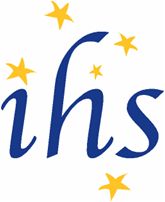 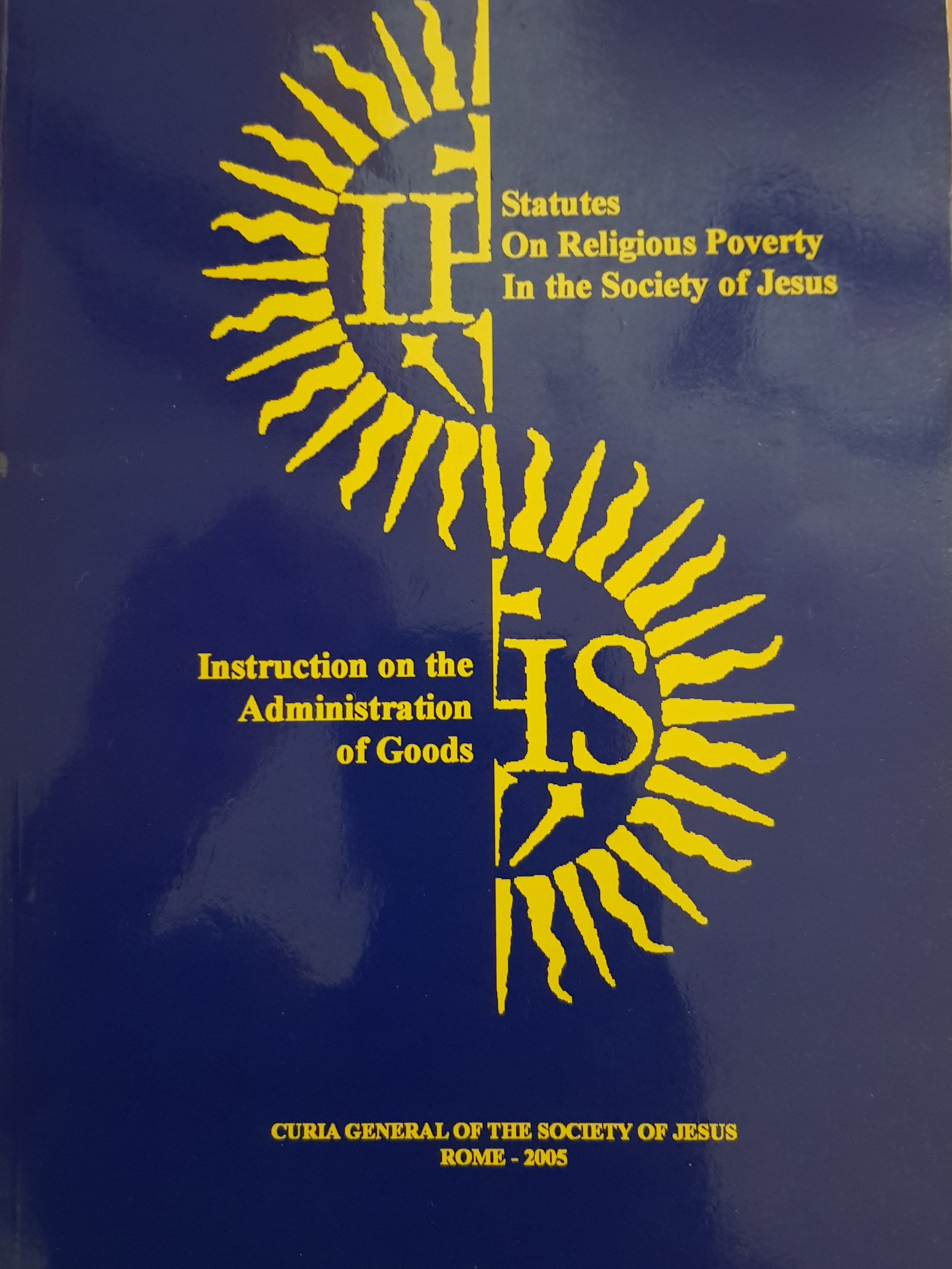 Roles and Relationships
27 October 2017
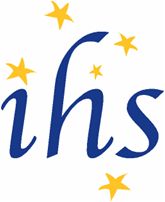 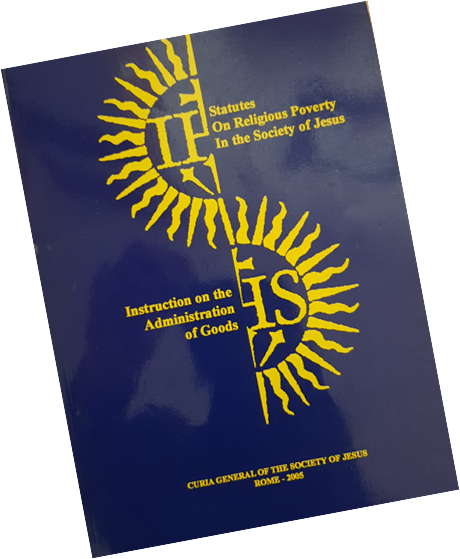 Roles and Relationships of the Province“The General”
The Administration of the Temporal Goods of the Society lies with the “Professed Society”  and these powers are exercised through the General. 

The General is responsible for the universal well being of the Society
Australian Province of the Society of Jesus
22
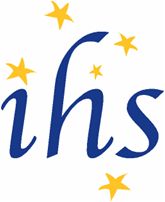 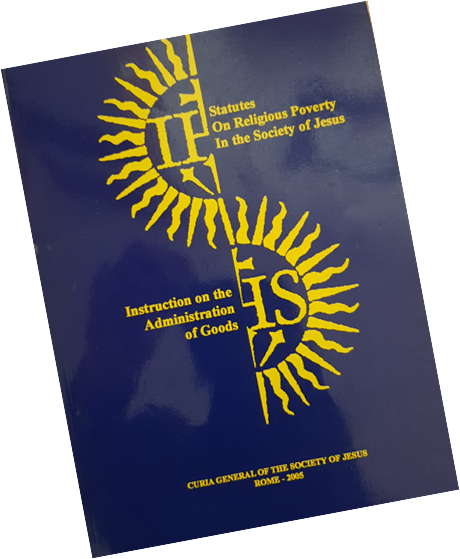 Financial Administration at the level of the General“Financial Administration Structure”
Australian Province of the Society of Jesus
23
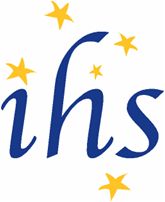 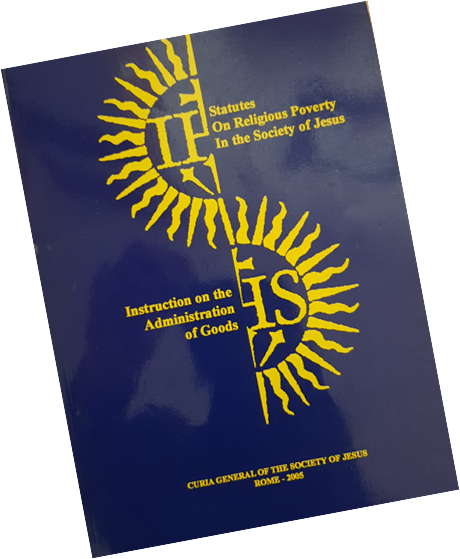 Roles and Relationships of the Province “Province Level”
The Provincial has:
 Ultimate responsibility for the administration of Province Assets; and

Responsibility for the direction and supervision of the financial administration of assets of the Society’s houses and apostolic works and those entrusted to the houses
Australian Province of the Society of Jesus
24
Financial Administration at the Province Level“Financial Administration Structure”
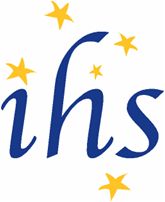 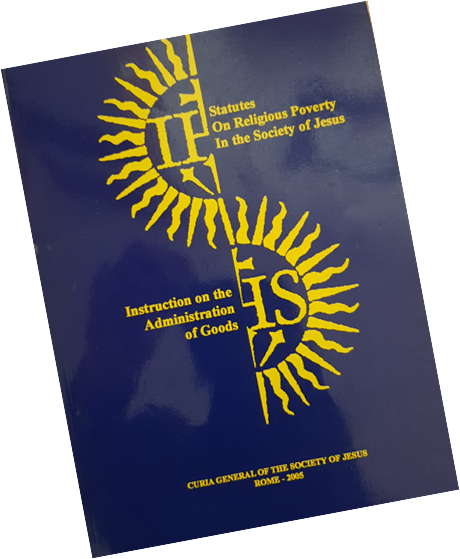 Australian Province of the Society of Jesus
25
Australian Province of the Society of Jesus
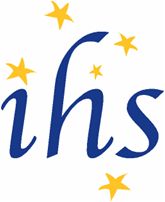 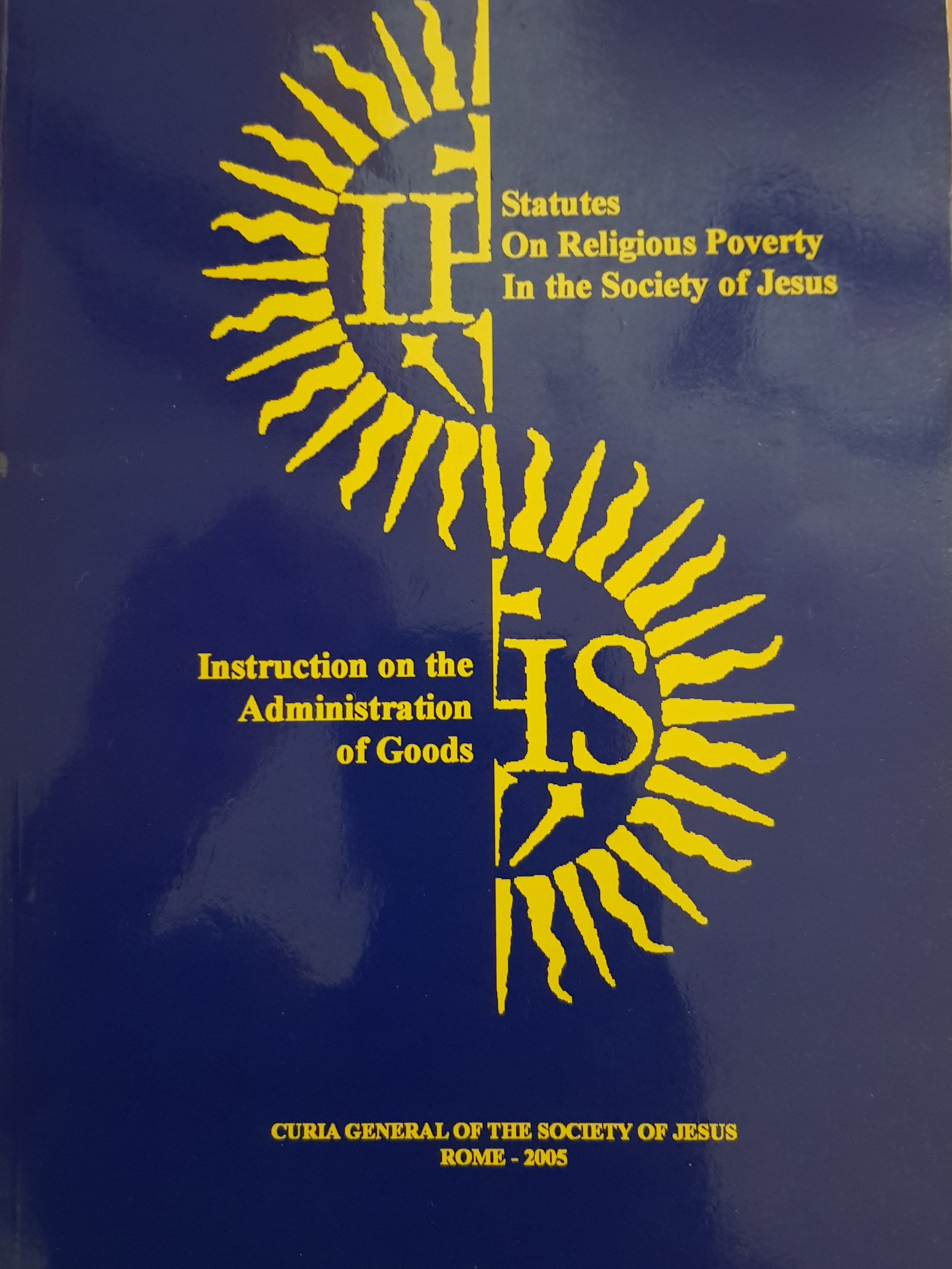 Specific Requirements of the IAG relating to 
……. College Ltd
27 October 2017
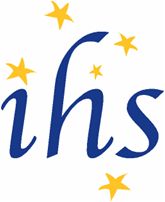 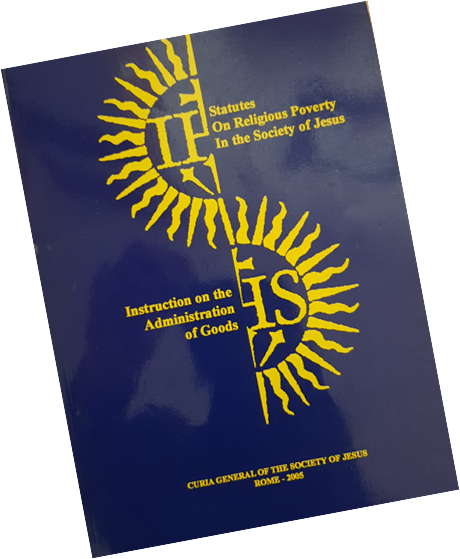 Specific Requirements of the IAG relating to ……… College Ltd
………. College Ltd is an Independent Work of the Society with reporting responsibility to the Provincial via Jesuit Education Australia.

Fr Provincial has delegated limit of $5million for Extraordinary Administration and unlimited for Ordinary Administration
Australian Province of the Society of Jesus
27
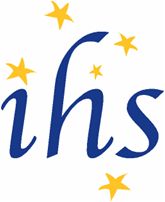 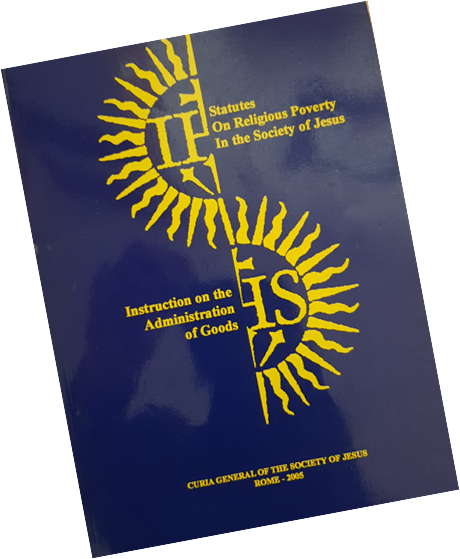 Specific Requirements of the IAG relating to …….. College Ltd
College Directors (Chair) has delegated limit of $500K for Extraordinary Administration and unlimited for Ordinary Administration. (Subject to the approval of the Budget)

Extraordinary Administration Restrictions  are outlined in Schedule 2 of the College Constitution and the Instrument of Delegations for Jesuit Education in Australia
Australian Province of the Society of Jesus
28
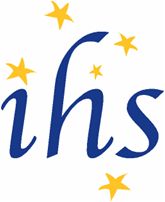 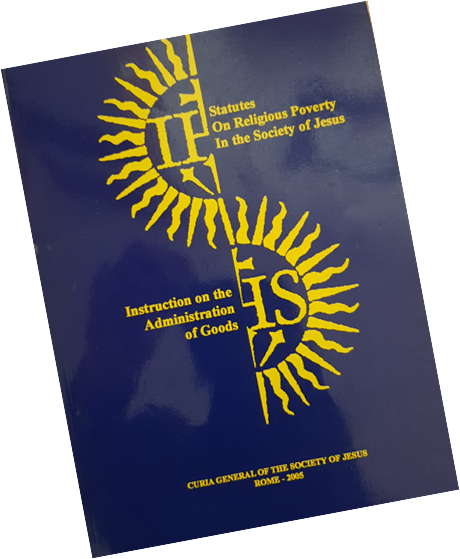 Specific Requirements of the IAG relating to …….. College Ltd
Australian Province of the Society of Jesus
29
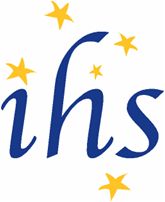 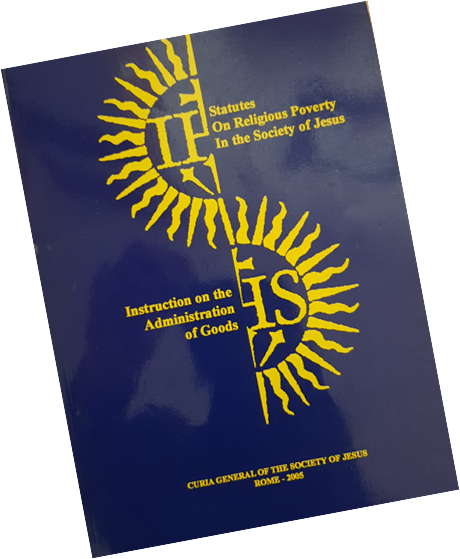 Specific Requirements of the IAG relating to …….. College Ltd
Australian Province of the Society of Jesus
30
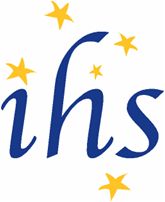 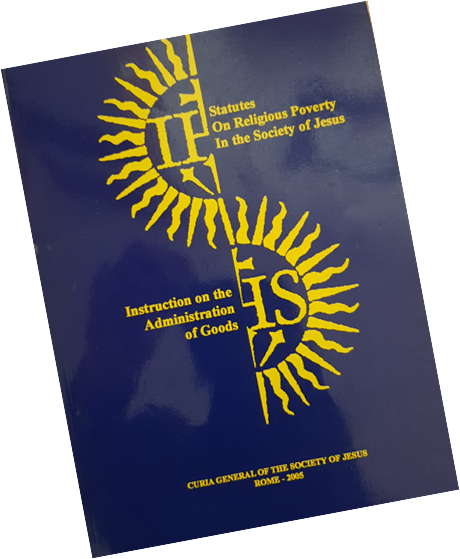 Specific Requirements of the IAG relating to ………. College Ltd
Australian Province of the Society of Jesus
31
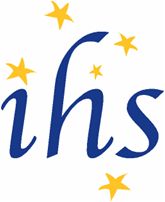 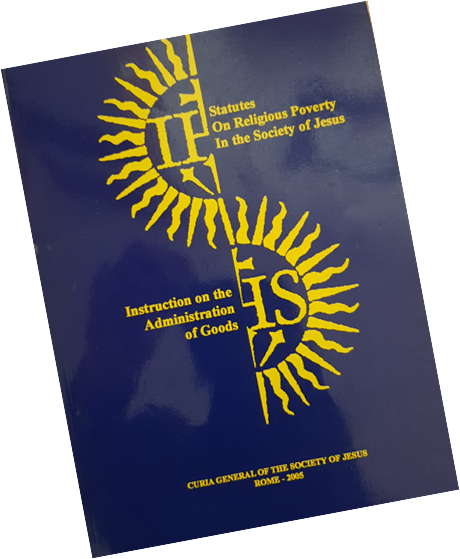 Main Functions of Financial Administration The Practical Way of Proceeding in Various Matters
Reporting (External and Internal)
Australian Province of the Society of Jesus
32
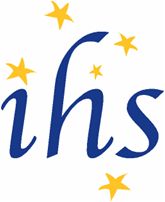 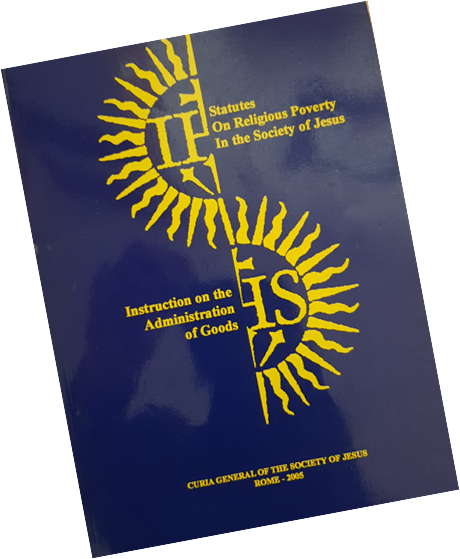 Reporting (External and Internal)
Province > Rome
Annual Rome Report including status of Province and Financial and Economic outlook. 
Ad hoc reporting - alienations, capital works, contracting debt.
Treasury > Provincial / Treasurer 
Quarterly and Annual Financial Performance of the Province and Trusts (including Works and Programs of the Province
Australian Province of the Society of Jesus
33
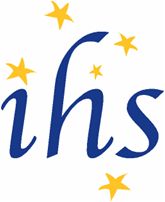 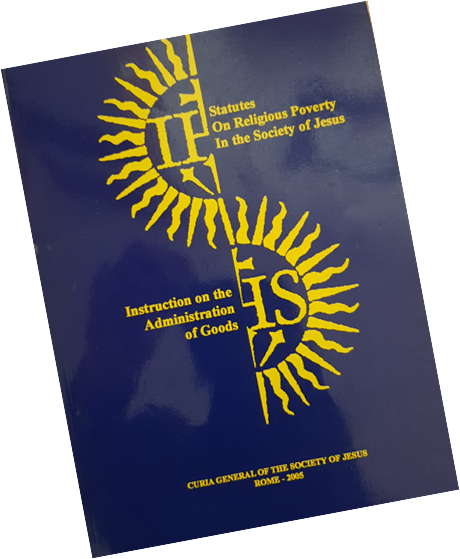 Reporting (External and Internal)
……… College > JEA/Province
Annual Budget
Quarterly & End of Year Financial Report
Financial Management Compliance Report
Debt Repair Plan
Australian Province of the Society of Jesus
34